BEFEKTETÉSI JEGY
Készítette: dr. Labancz Andrea
Jogforrás
A befektetési jegy fogalma
Befektetési alap
Befektetési alapok csoportosítása
A befektetési jegy kötelező tartalmi elemei
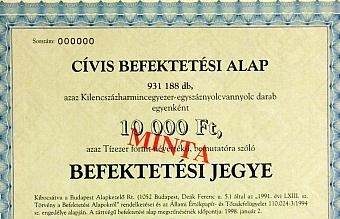 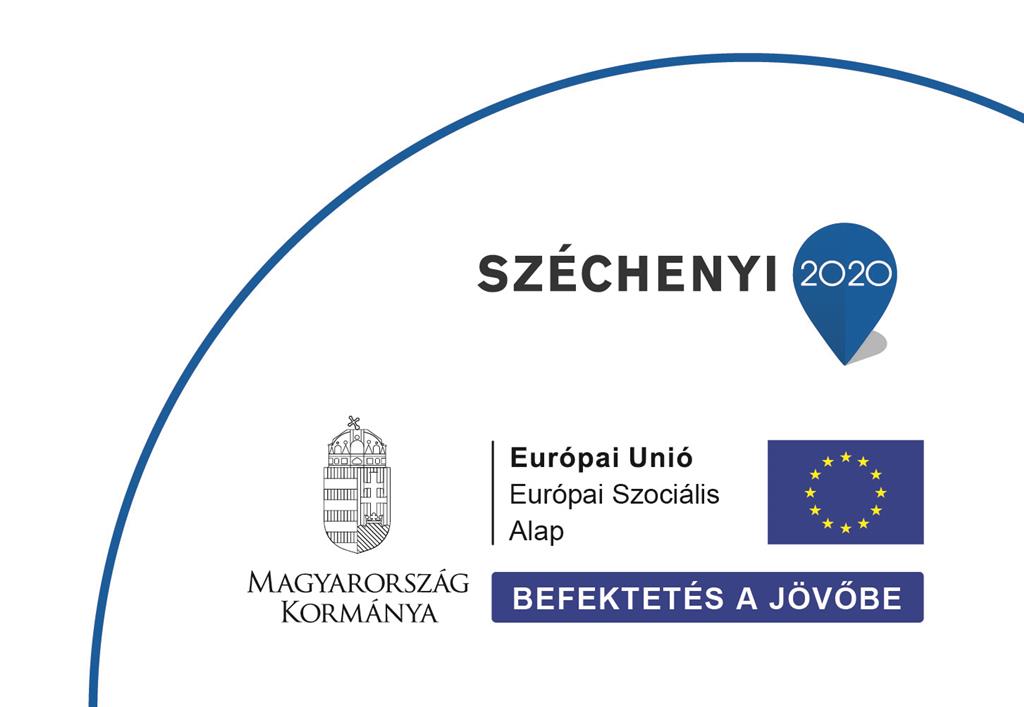 https://privatbankar.hu/data/cikk/24/55/79/cikk_245579/befektetesijegycivis95_1_oszlopos_biglead.jpg
Jelen tananyag a Szegedi Tudományegyetemen készült az Európai Unió támogatásával. Projekt azonosító: EFOP-3.4.3-16-2016-00014
Összefoglaló
A tananyag a Szegedi Tudományegyetem Állam- és Jogtudományi Karon jogász szakon tanulmányokat folytató  hallgatók részére készült a Bank,- értékpapír és tőkepiaci jog tárgyhoz/kurzushoz  és az értékpapírokra vonatkozó különös szabályokat foglalja magában. A tananyag a különös részi értékpapírjogi szabályokat az alábbi felosztás szerint tartalmazza:
Kötelmi jogi értékpapírok
Váltó
Csekk
Kötvény
Kincstárjegy
Letéti jegy
Jelzáloglevél
Dologi jogi értékpapír
Közraktári jegy
Tagsági jogi értékpapír
Részvény
Egyéb
Befektetési jegy
A tananyag jelen fejezetében a hallgatók a befektetési jegyre vonatkozó szabályokat ismerhetik meg.
A tananyag jelen fejezetének elsajátításához szükséges 
időtartam:
20 perc
Jogforrás
§
2014. évi XVI. törvény a kollektív befektetési formákról és kezelőikről, valamint egyes pénzügyi tárgyú törvények módosításáról (Kbftv.)
A befektetési jegy fogalma
A Kbftv.-ben „meghatározott módon és alakszerűséggel a befektetési alap mint kibocsátó által sorozatban forgalomba hozott, a befektetési alappal szembeni, a befektetési alap kezelési szabályzatában meghatározott követelést és egyéb jogokat biztosító, átruházható értékpapír.”
2014. évi XVI. törvény a kollektív befektetési formákról és kezelőikről, valamint egyes pénzügyi tárgyú törvények módosításáról 4. § (1) bekezdés 21. pont
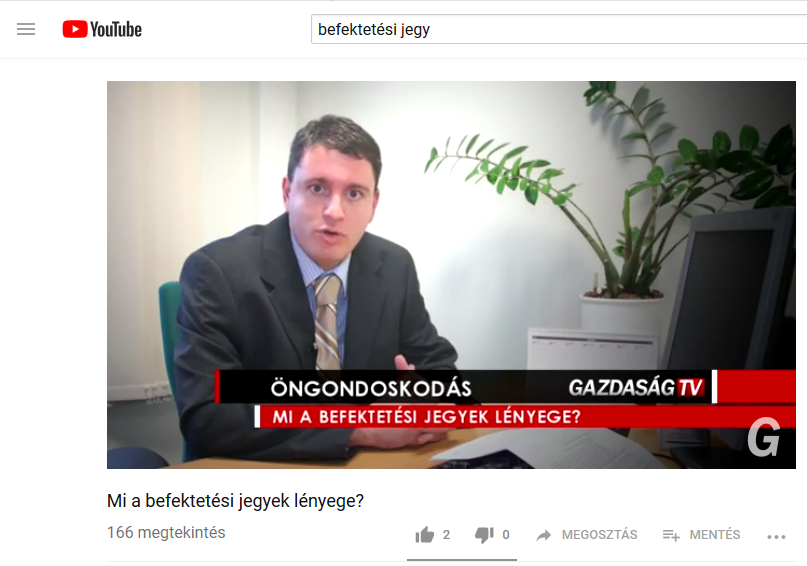 https://www.youtube.com/watch?v=lXFBsN7KYD0
Kibocsátó: Befektetési alap

A Kbftv.-ben „meghatározott feltételekkel létrehozott kollektív befektetési forma” (Vö. startup cégek). 
2014. évi XVI. törvény a kollektív befektetési formákról és kezelőikről, valamint egyes pénzügyi tárgyú törvények módosításáról 4. § (1) bekezdés 21. pont
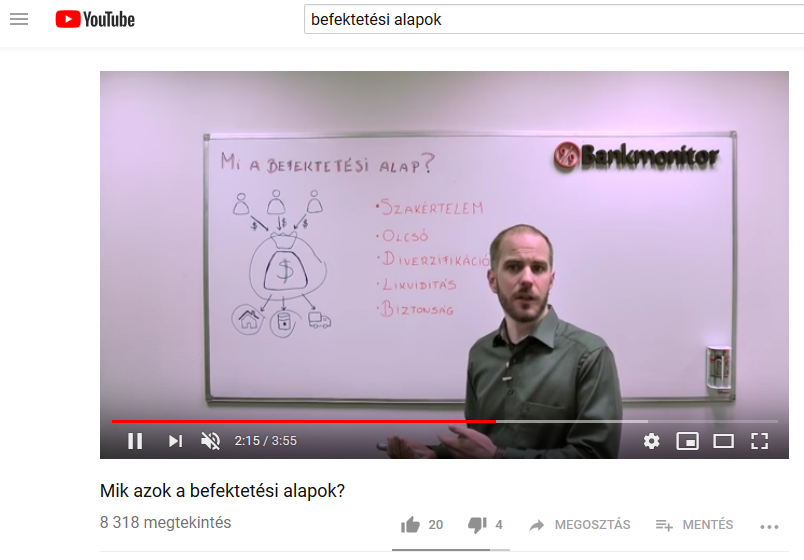 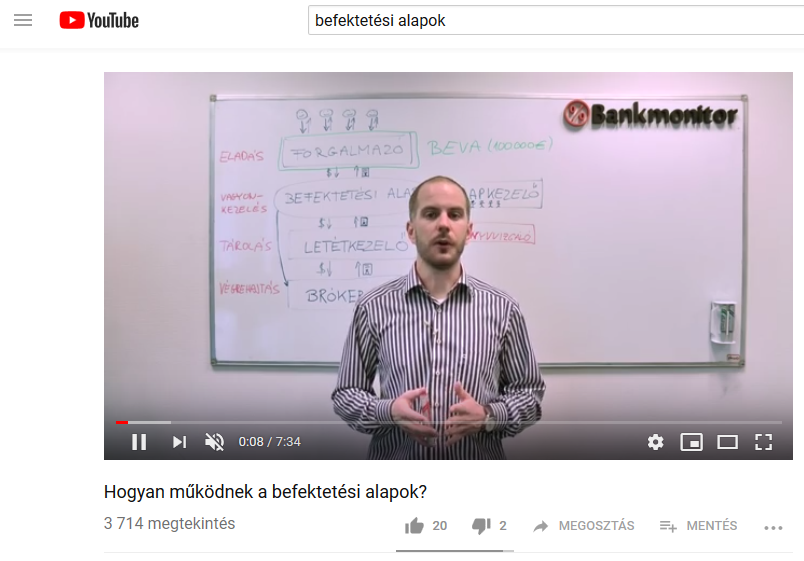 https://www.youtube.com/watch?v=THzaVzf3KiU
https://www.youtube.com/watch?v=hsQdBn-S108
A befektetési alapok csoportosítása
A befektetési jegy kötelező tartalmi kellékei
a) a befektetési alap megnevezése;
b) a befektetési jegy sorozat megjelölése;
c) a befektetési alap székhelye, működési formája, lehetséges befektetők köre, fajtája, futamideje, elsődleges eszközkategóriája és harmonizációja szerinti típusa;
d) a befektetési jegy névértéke, értékpapírkódja;
e) a tulajdonos neve;
f) a befektetőnek a befektetési jegyhez fűződő, a befektetési alap kezelési szabályzatában meghatározott jogai;
g) a befektetési alap nyilvántartásba vételének időpontja, nyilvántartási száma;
h) a befektetési alap nevében eljáró befektetési alapkezelő cégneve és székhelye.
Hasznos weboldalak:

A KELER Csoport weboldala 


A BAMOSZ (Befektetési Alapkezelők és Vagyonkezelők Magyarországi Szövetsége) weboldala
Források, felhasznált irodalom
A képek forrása: 
1. dia: https://privatbankar.hu/data/cikk/24/55/79/cikk_245579/befektetesijegycivis95_1_oszlopos_biglead.jpg
A videók forrása:
4. dia: https://www.youtube.com/watch?v=lXFBsN7KYD0 
5. dia/1.: https://www.youtube.com/watch?v=THzaVzf3KiU 
5. dia/2.: https://www.youtube.com/watch?v=hsQdBn-S108
Ajánlott weboldalak: 
A KELER Csoport weboldala 
A BAMOSZ (Befektetési Alapkezelők és Vagyonkezelők Magyarországi Szövetsége) weboldala
2014. évi XVI. törvény a kollektív befektetési formákról és kezelőikről, valamint egyes pénzügyi tárgyú törvények módosításáról
Bodor Mária – Boródiné Révai Teréz – Kodaly Zsuzsanna – Kraudi Adrienne – Pethőné Kovács Ágnes – Rózsa Éva – Salamonné Solymosi Ibolya – Szegediné Sebestyén Katalin: Értékpapír kézikönyv, A tőkepiaci törvény hatálya alá tartozó és hatálya alá nem tartozó értékpapírok. Agrocent Kiadó, Budapest, 2002.
Gellén Klára (szerk.): Értékpapírjog. Pólay Elemér Alapítvány, Szeged, 2009.
Harsányi Gyöngyi: Értékpapírok és ügyletek a magyar tőkepiacon. Unió Lap- és Könyvkiadó Kereskedelmi Kft. Hn. 2002.
Tomori Erika: Értékpapírjog és a tőkepiac szabályozása. Közép-Európai Brókerképző Alapítvány, Budapest, 2016.